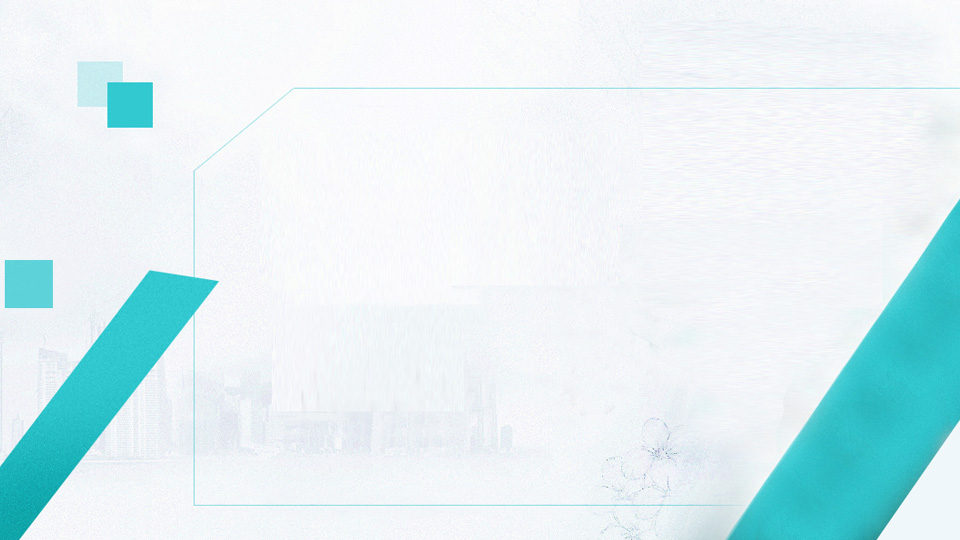 金贝壳涂料需求文档签订及草拟合同
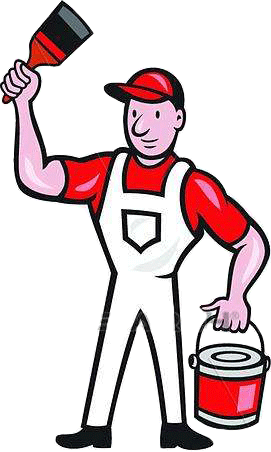 2017年10月17日
熊猫团队
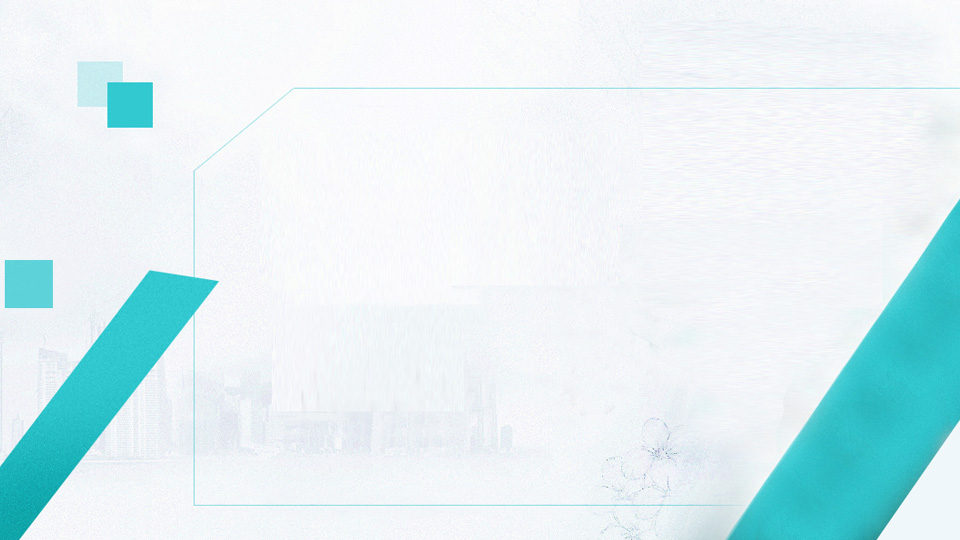 目  录
需求文档的签订
CONTENTS
A
草拟合同讨论过程
总结
合同内容整理
B
D
C
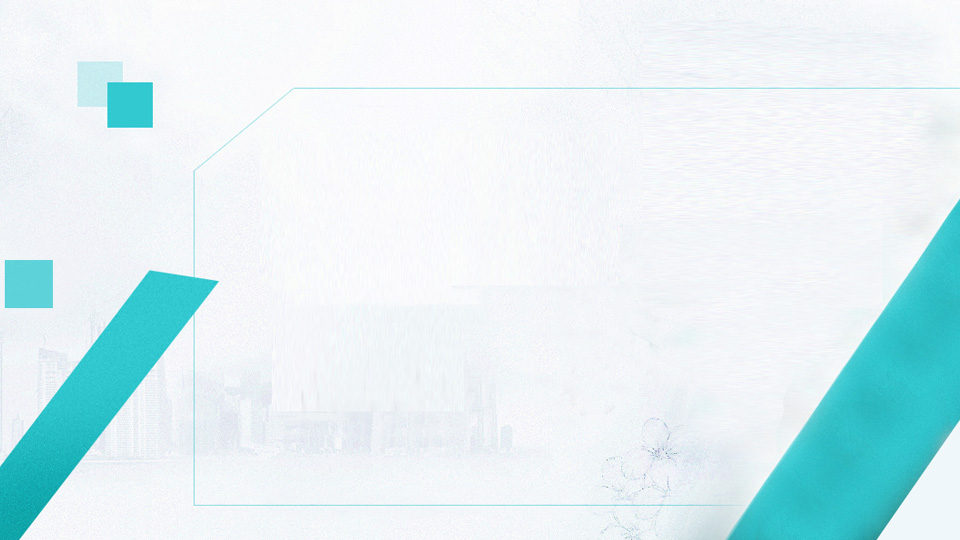 PART
需求文档的签订
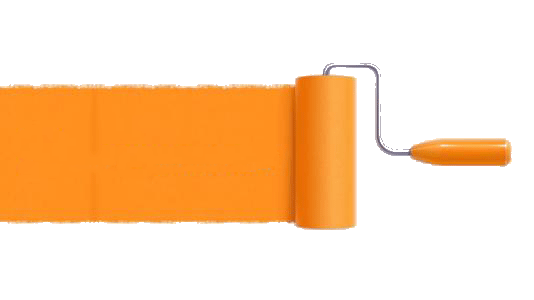 需求文档的签订
1.  10月15日我们第一次到了金贝壳涂料的店铺里，因为老板正在进行店铺的搬迁没有时间与我们签订。


2.  10月17日因为李佩珍与王叶出门有事，安排了其他三个去签订需求文档，但由于一些原因，最终我们的需求文档未能成功签订。
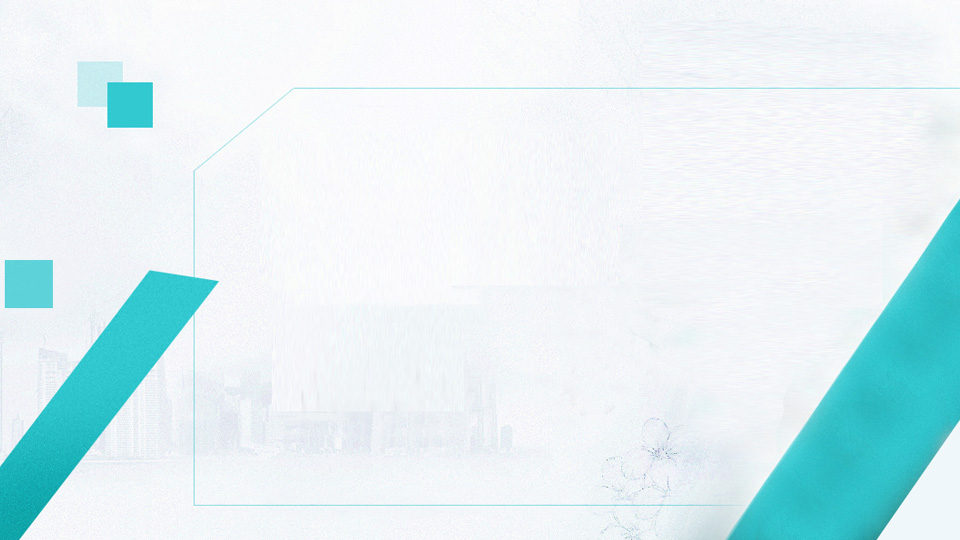 PART
草拟合同讨论过程
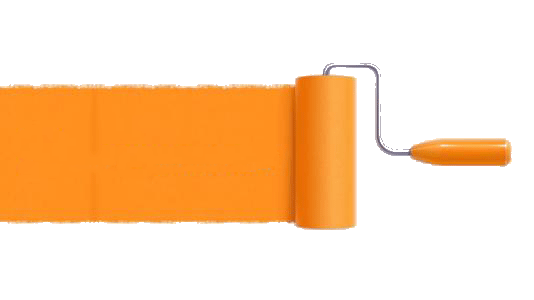 课堂讨论
1
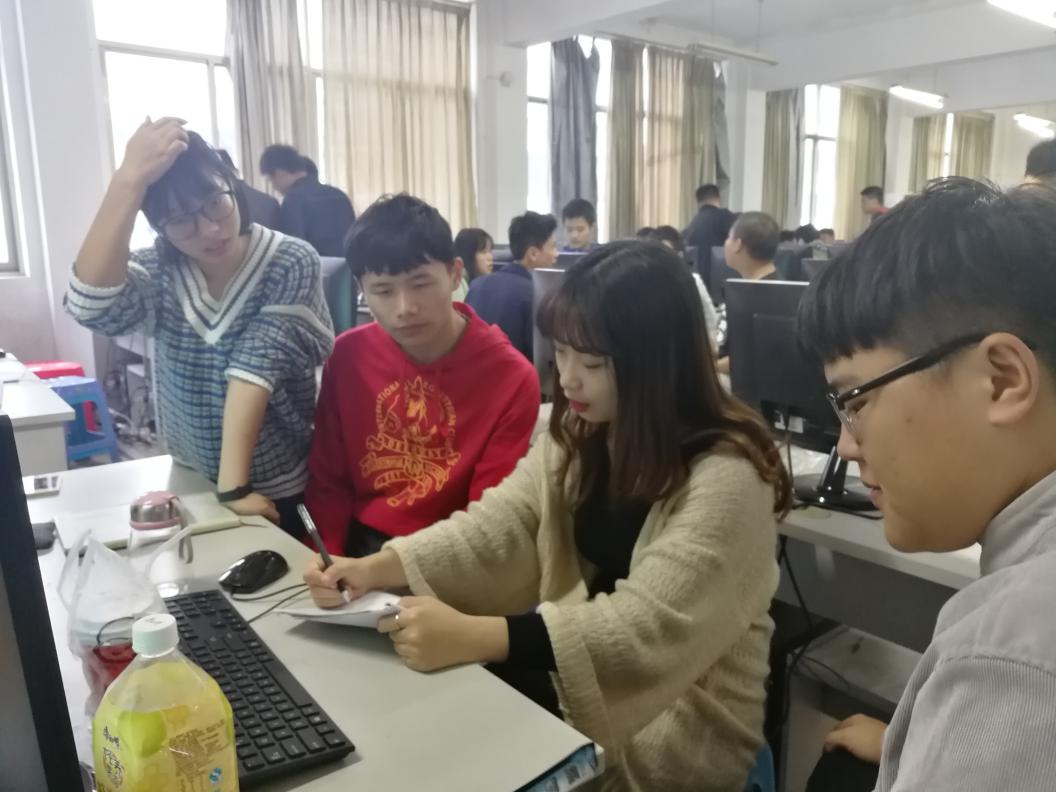 在课堂上讨论了合同要包含哪些大致内容和项目费用怎么写
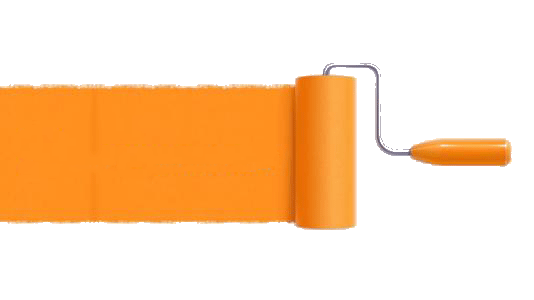 课后会议
2
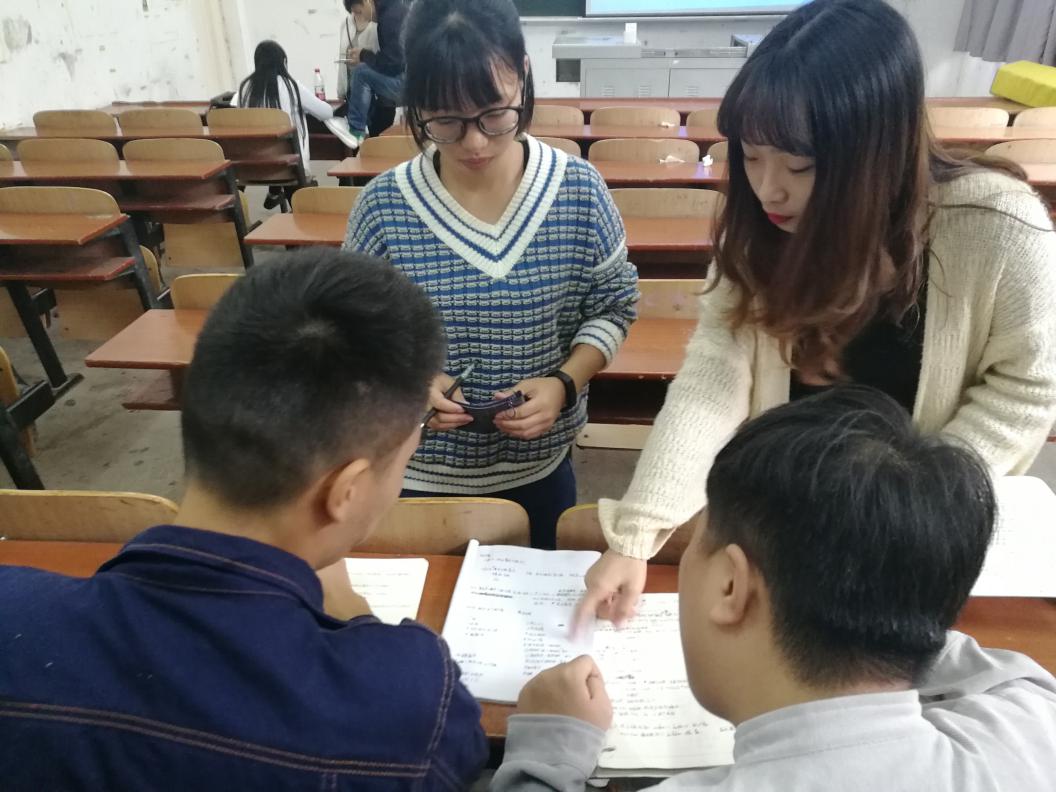 课后在求实楼开会
组长安排了每个人要完成的工作
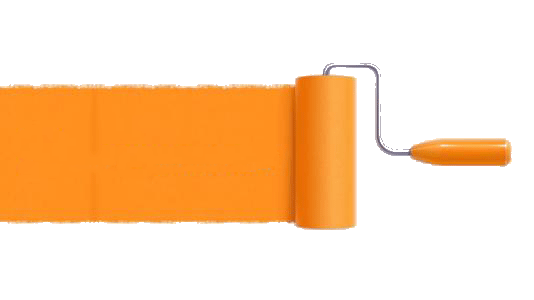 工作安排
3
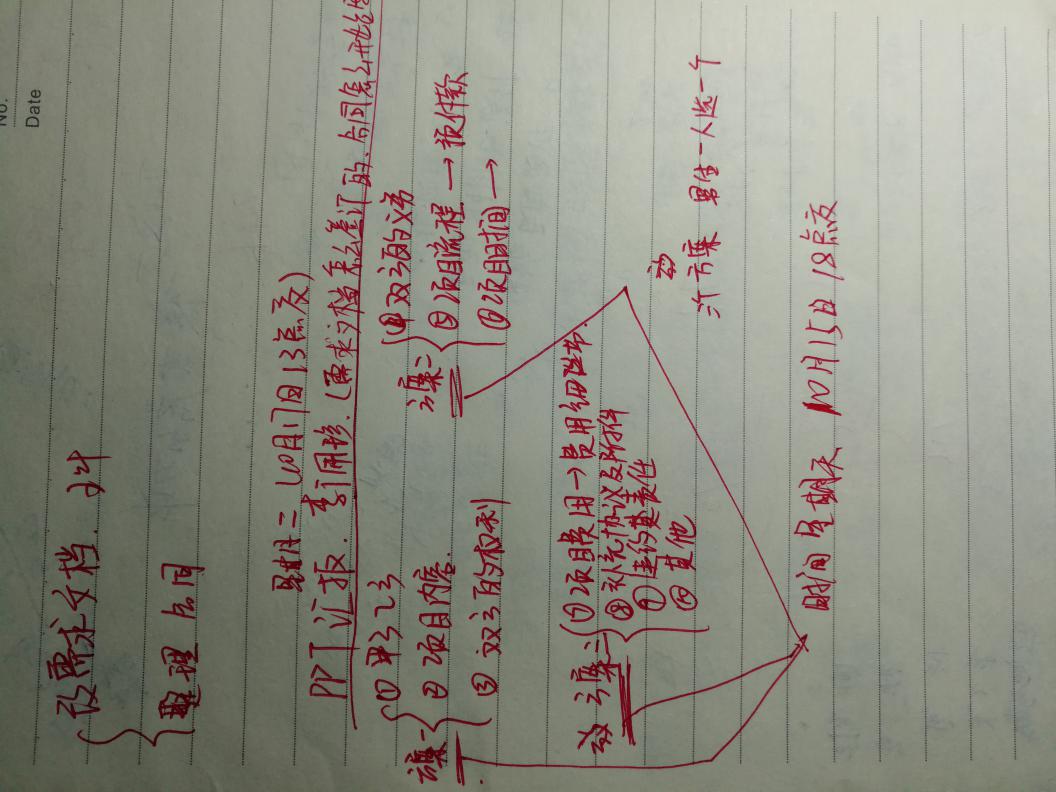 王叶：改需求文档，整理合同

李佩珍：PPT制作

周喜才：合同内容（甲方乙方，项目内容，双方的权利）

潘涛：合同内容（双方的义务，项目流程，项目时间）

谢育珑：合同内容（项目费用，补充协议及附件，违约责任）
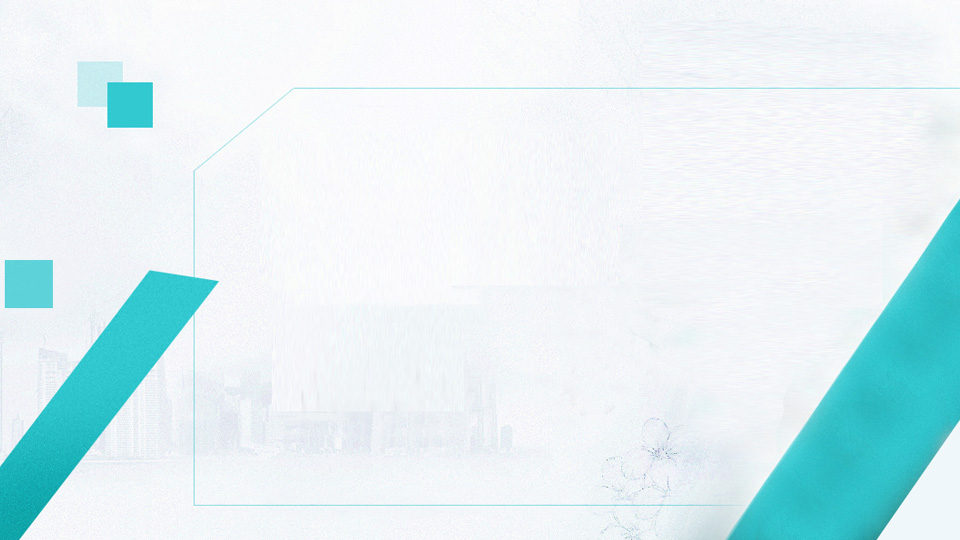 PART
合同内容整理
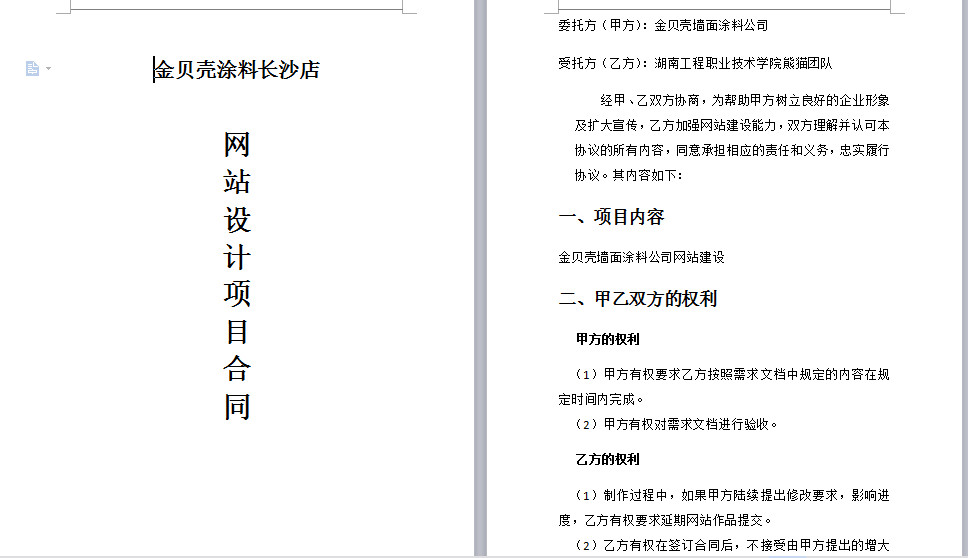 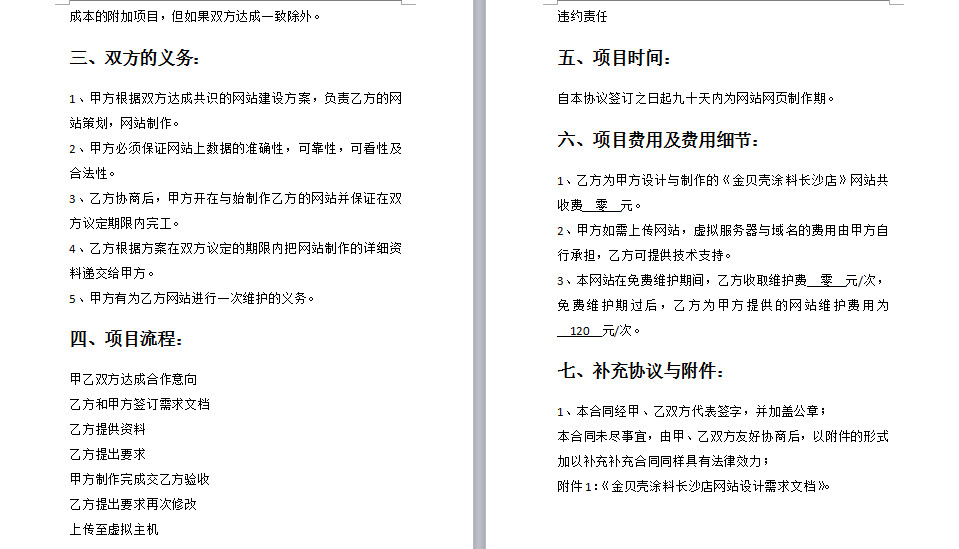 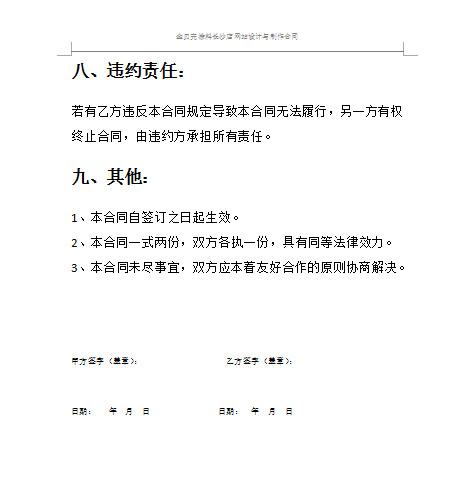 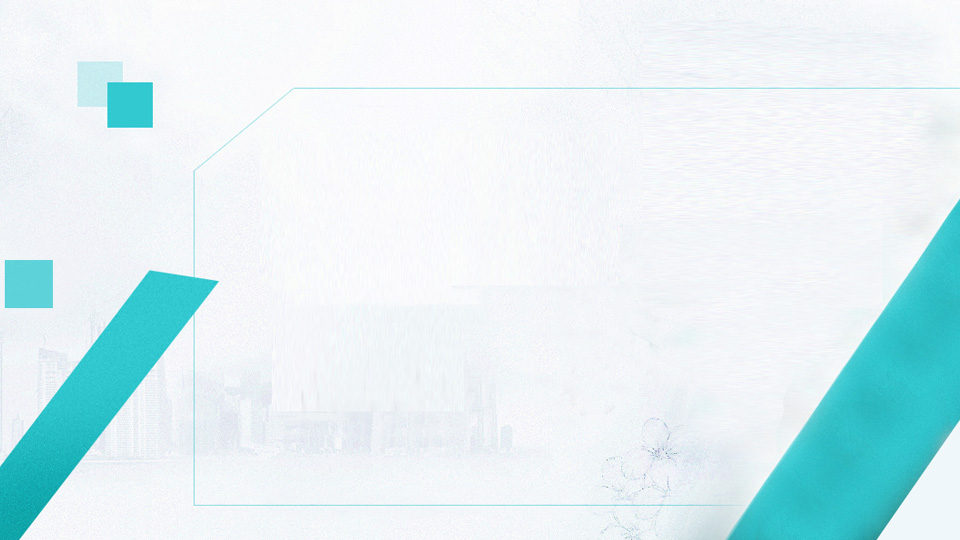 PART
总结
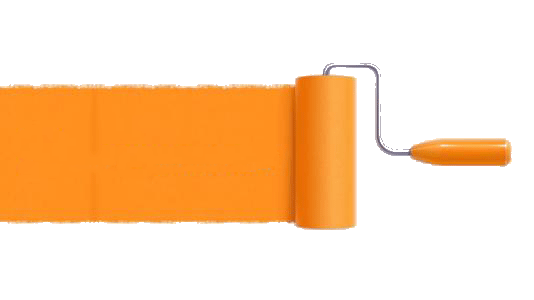 总结
1.  缺少沟通交流：没有提前和客户约好时间，导致我们过去的时候客户没空。团队内没有协商好个人时间，影响项目进展。


分工明确：每个人都有自己的任务，也都按时完成了。


团队合作要加强：慢慢的发现团队合作中有很多小问题，需要及时改正，才能更好的完成项目。
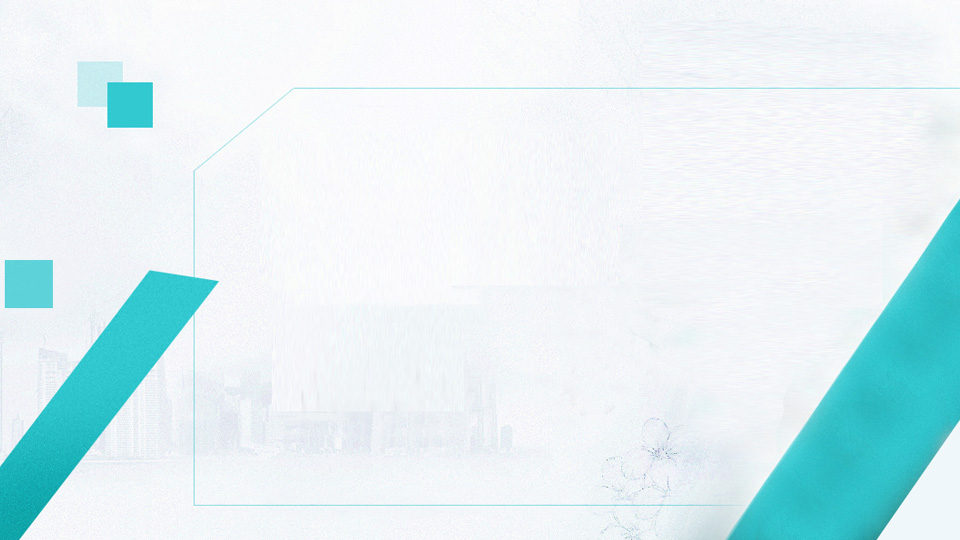 谢谢观看